মহান স্বাধীনতা  “ মার্চ ” মাসে  সবাইকে ফুলেল  শুভেচ্ছা ।
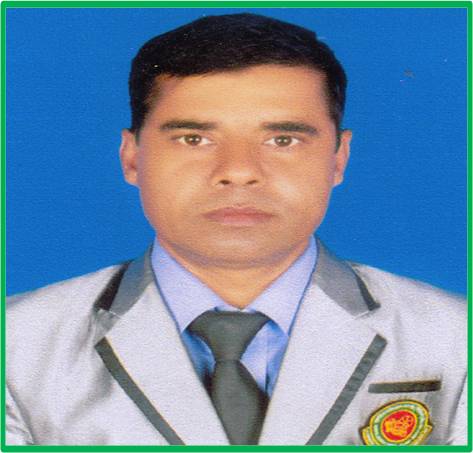 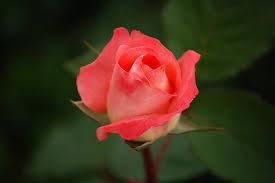 শিক্ষকও শ্রেণি পরিচিতি শ্রেণি- নবম/ দশম । বিষয়ঃ শারীরিক শিক্ষা,                          স্বাস্থ্যবিজ্ঞান ও খেলাধুলা। অধ্যায়ঃ ৮ম, পাঠঃ ফুটবলখেলার                     মাঠ।
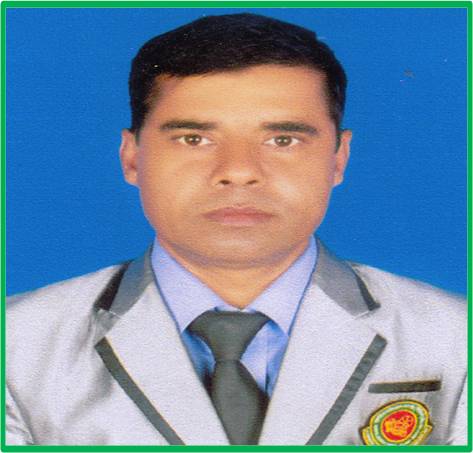 মোঃ জাহাঙ্গীর আলম  
সহকারী শিক্ষক 
শারীরিক শিক্ষা , 
বিডিপি মাধ্যমিক বিদ্যালয়, 
গাজীপুর ।
( ষষ্ঠ  শ্রেণি ্‌্‌্‌্‌্‌্‌্‌্‌্‌্‌্‌্‌্‌্‌্‌্‌্‌্‌্‌্‌্‌্‌ নবম   শ্রেণি পর্যন্ত  )।
নিচের ছবি দেখে  কোন খেলার মাঠ  বুঝতে পারি ?
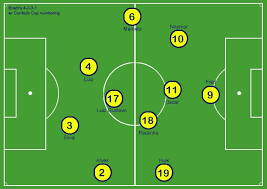 পাঠ ঘোষণা
আজ আমাদের  পাঠের  বিষয়  হবে ফুটবলের  মাঠ  সম্পর্কে ধারণা  লাভ ।
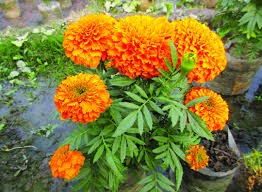 শিখন ফল
##  ফুটবল খেলার  মাঠ   সম্পর্কে  জানবো । 
%% মাঠের  লম্বা ও  প্রস্থ্য  জানবো । 
## মাঠের আইন  জানবো ।  
৳৳ মাঠের  আবস্থান   জানবো ।
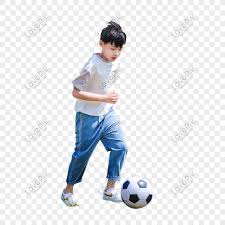 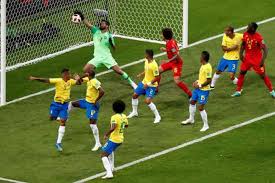 পাঠ উপস্থাপন
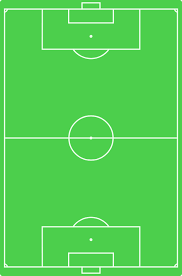 লম্বা – ৮ গজ । 
উচ্চতা – ৮ ফুট ।
লম্বা – ২০ গজ ,
৪৪ গজ
১১৫ গজ
৭৫ গজ
মুল্যায়ণ
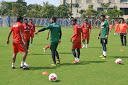 প্রশ্ন করে  , বোর্ড এর  মাধ্যমে , ছবি  , 
ক্যালেন্ডার   দেখিয়ে  ইত্যাদি ।
ধন্যবাদ
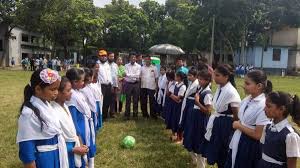 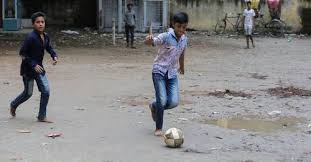